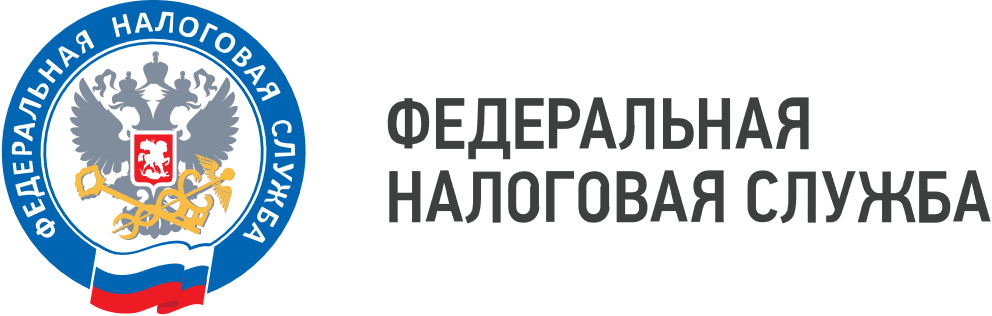 WWW.NALOG.GOV.RU
Услуги МФЦ
 
     Доводим до Вашего сведения, что в г.Сургуте по адресу: Югорский тракт, дом 38, 3 этаж (ТРЦ СитиМолл), ул. Профсоюзов 11 (ТРЦ Агора), функционирует Муниципальное казенное учреждение «Многофункциональный центр предоставления государственных и муниципальных услуг города Сургута». Телефон 8 (3462) 550-737. 
      Согласно договора о взаимодействии ИФНС России по г. Сургуту и МКУ МФЦ г. Сургута, в МКУ МФЦ г. Сургута Вы можете получить следующие услуги:  
 
        Государственная регистрация юридических лиц, физических лиц в качестве индивидуальных предпринимателей и крестьянских (фермерских) хозяйств;
        Предоставление заинтересованным лицам сведений, содержащихся в реестре дисквалифицированных лиц ;
         Предоставление выписки из ЕГРН;
         Предоставление сведений, содержащихся в ЕГРЮЛ и  ЕГРИП;
         Бесплатное информирование (в том числе в письменной форме) налогоплательщиков, плательщиков сборов и налоговых агентов о действующих налогах и сборах, законодательстве Российской Федерации;
        Прием заявления физического лица о предоставлении налоговой льготы по транспортному налогу, земельному налогу, налогу на имущество физических лиц;
        Прием уведомления о выбранных объектах налогообложения, в отношении которых предоставляется налоговая льгота по налогу на имущество физических лиц;
        Приём уведомления о выбранном земельном участке, в отношении которого применяется налоговый вычет по земельному налогу;
         Прием заявления о выдаче налогового уведомления;
а) Прием заявления о гибели или уничтожении объекта налогообложения по налогу на имущество физических лиц;
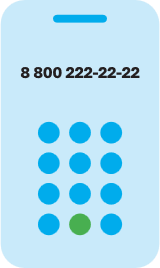 8 (800) 222-22-22
Бесплатный многоканальный телефон контакт-центра ФНС России
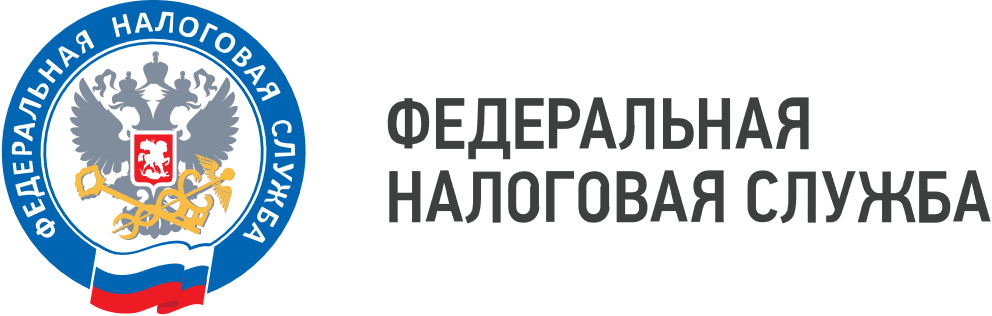 WWW.NALOG.GOV.RU
б) Прием заявления о гибели или уничтожении объекта налогообложения по транспортному налогу;
11. Прием от налогоплательщиков, являющихся физическими лицами, налоговых деклараций по налогу на доходы физических лиц (форма 3-НДФЛ) на бумажном носителе;
12. Прием заявления физического лица о постановке на учет в налоговом органе  и выдача физическому лицу свидетельства о постановке на учет;
13. Прием запроса о предоставлении государственной услуги по предоставлению информации, содержащейся в государственном информационном ресурсе бухгалтерской (финансовой) отчетности;
14. Предоставление сведений, содержащихся в государственном адресном реестре (ГАР);
15. Прием сообщений о наличии объектов недвижимого имущества и (или) транспортных средствах, признаваемых объектами налогообложения по соответствующим налогам, уплачиваемым физическими лицами;
16. Прием заявления к налоговому уведомлению об уточнении сведений об объектах, указанных в налоговом уведомлении;
17. Прием запроса о предоставлении справки о наличии по состоянию на дату формирования справки положительного, отрицательного или нулевого сальдо единого налогового счета налогоплательщика, плательщика сбора, плательщика страховых взносов или налогового агента;   
18. Прием запроса о предоставлении акта совместной сверки                                принадлежности сумм денежных средств, перечисленных и (или) признаваемых в качестве единого налогового платежа, либо сумм денежных средств, перечисленных не в качестве единого налогового платежа и формата его представления;
19. Прием заявления о доступе к электронному сервису ФНС России «Личный кабинет налогоплательщика для физических лиц»;
20. Прием заявления, уведомления иностранной организации, предусмотренных ст. 83 НК РФ;
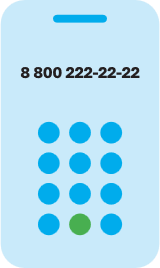 8 (800) 222-22-22
Бесплатный многоканальный телефон контакт-центра ФНС России
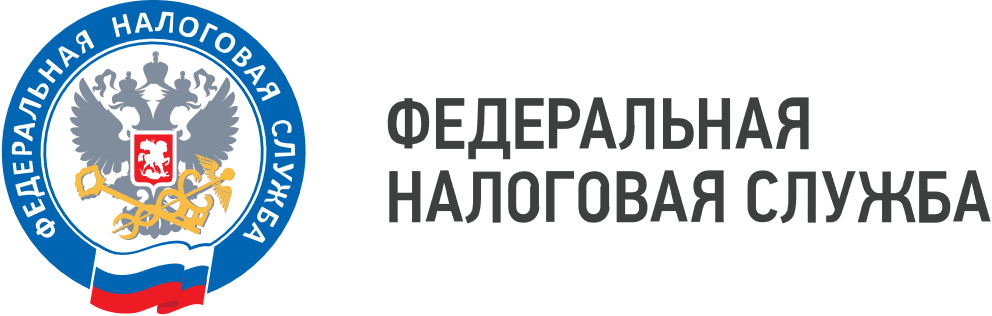 WWW.NALOG.GOV.RU
21. Прием заявления в Единый регистрационный центр о внесении ограничений на использование персональных данных физических лиц в целях предотвращения возможности неправомерной государственной регистрации  юридических лиц и внесения недостоверных сведений в ЕГРЮЛ.
22. Прием заявления о постановке на учет (снятии с учета) в налоговом органе;
23. Прием заявления о выборе системы налогообложения при принятии документов на государственную регистрацию;
24. Прием заявления на применение патентной системы налогообложения индивидуальными предпринимателями;
25. Прием уведомления о переходе на упрощенную систему налогообложения;
26. Прием уведомления о переходе на систему налогообложения для сельскохозяйственных товаропроизводителей;
27. Прием заявления о предоставлении налогоплательщиком-индивидуальным предпринимателем, нотариусом, занимающимся частной практикой, адвокатом, учредившим адвокатский кабинет, физическим лицом, не являющимся индивидуальным предпринимателем, налоговому органу адреса для направления по почте документов, которые используются налоговыми органами при реализации своих полномочий в отношениях, регулируемых законодательством о налогах и сборах;
28. Прием заявлений о выдаче сообщения об исчисленных налоговым органом суммах транспортного налога, налога на имущество организаций, земельного налога (по форме, установленной Приказом ФНС России от 09.07.2021 № ЕД-7- 647@ «Об утверждении формы заявления о выдаче сообщения об исчисленных налоговым органом суммах транспортного налога, налога на имущество организаций, земельного налога, порядка ее заполнения и формата представления указанного заявления в
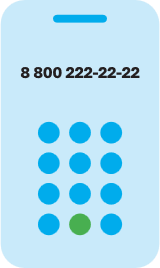 8 (800) 222-22-22
Бесплатный многоканальный телефон контакт-центра ФНС России
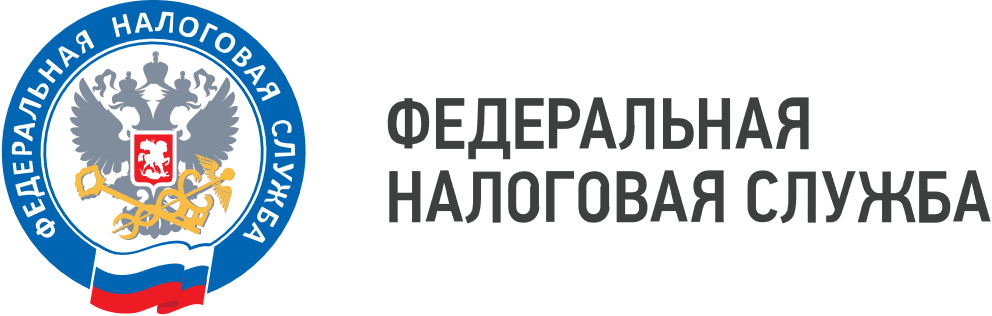 WWW.NALOG.GOV.RU
электронной форме»);
29. Прием сообщений о наличии у налогоплательщика-организации транспортных средств и (или) земельных участков, признаваемых объектами 2 налогообложения по соответствующим налогам (по форме, установленной Приказом ФНС России от 25.02.2020                № ЕД-7-21/124@ «Об утверждении формы и формата представления в электронной форме сообщения о наличии налогоплательщика-организации транспортных средств и (или) земельных участков, признаваемых объектами налогообложения по соответствующим налогам, а также порядка заполнения формы сообщения и порядка направления сообщения в электронной форме по ТКС);
30. Прием заявлений налогоплательщика-физического лица о прекращении исчисления транспортного налога в связи с принудительным изъятием транспортного средства (по форме, установленной Приказом ФНС России от 19.07.2021 №ЕД-7-21/675@ «Об утверждении формы заявления о прекращении исчисления транспортного налога в связи с принудительным изъятием транспортного средства, порядка ее заполнения, формата представления указанного заявления в электронной форме, а также формы уведомления о прекращении исчисления транспортного налога в связи с принудительным изъятием транспортного средства, сообщения об отсутствии основания для прекращения исчисления о прекращении исчисления транспортного налога в связи с принудительным изъятием транспортного средства;
31. Прием запроса о предоставлении справки о принадлежности сумм денежных средств, перечисленных в качестве единого налогового платежа;
32. Прием согласий налогоплательщика, плательщика сбора, плательщика страховых взносов, налогового агента на информирование о наличии недоимки и (или) задолженности по пеням, штрафам, процентам;
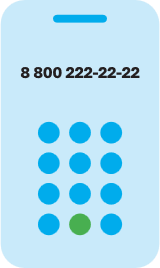 8 (800) 222-22-22
Бесплатный многоканальный телефон контакт-центра ФНС России
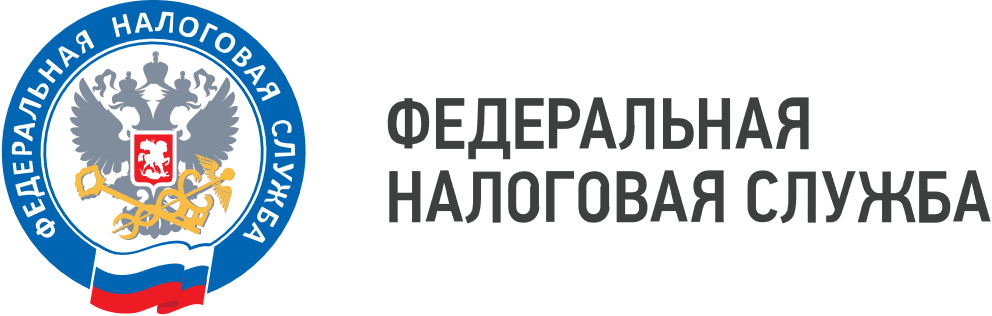 WWW.NALOG.GOV.RU
33. Прием заявления налогоплательщика-физического лица о прекращении исчисления транспортного налога (авансового платежа по налогу) в отношении транспортного средства, находящегося в розыске в связи с его угоном (хищением), розыск которого прекращен;
34. Прием заявления налогоплательщика-физического лица о  наличии на земельном участке жилищного фонда и (или) объектов инженерной инфраструктуры жилищно-коммунального комплекса, о площади части земельного участка, приходящейся на объект недвижимого имущества, не относящихся к жилищному фонду и (или)  к объектам инженерной инфраструктуры жилищно-коммунального комплекса;
35. Информирование физических лиц о начислениях налогов, сборов, пеней, штрафов, процентов с истекшим сроком уплаты (задолженности) с использованием Государственной информационной системы о государственных и муниципальных платежах;
36. Прием заявлений о перерасчете суммы раннее исчисленного транспортного налога, земельного налога, налога на имущество физических лиц, налога на доходы физических лиц.
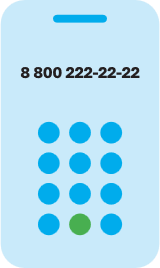 8 (800) 222-22-22
Бесплатный многоканальный телефон контакт-центра ФНС России